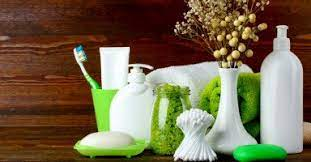 المنظفات ~  ~
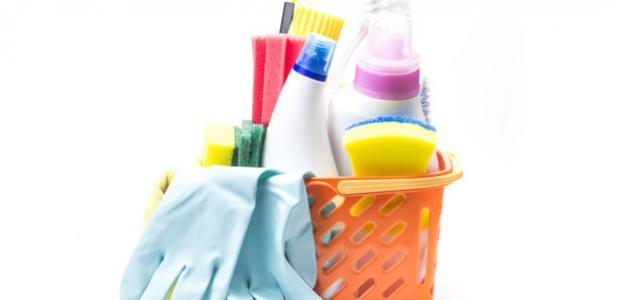 عمل الطالبة : جولي ابو علي.
اشراف المعلمة : شيرين قاقيش.
الصف الخامس: (ب)
اهمية المنظفات:
النظافة هي العادات و الممارسات التي يفعلها الانسان للحفاظ على صحته ورائحتها
و هي في غاية الاهمية لانها تحافظ على صحة الجسم. وتقيه من الامراض خصوصا المعدية.
ومن الامراض التي يمكن تجنبها بالنظافة:
االاسهال
الانفلونزا
الالتهابات 
القمل(الامراض الجلدية)(وغيروها)
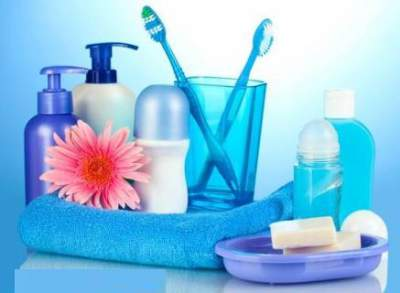 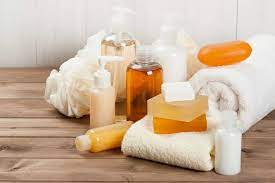 وسنتعرف عن المنظفات الشخصية:
هنالك العديد من ادوات النظافة الشخصية التي يحتاجها المرء ومنها ما يأتي 
صابون وغسول الاستحمام
اللوفة 
صابون غسيل اليد 
شامبو او بلسم الشعر 
المناشف القماشية
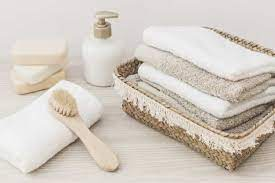 اهمية النظافة الشخصية
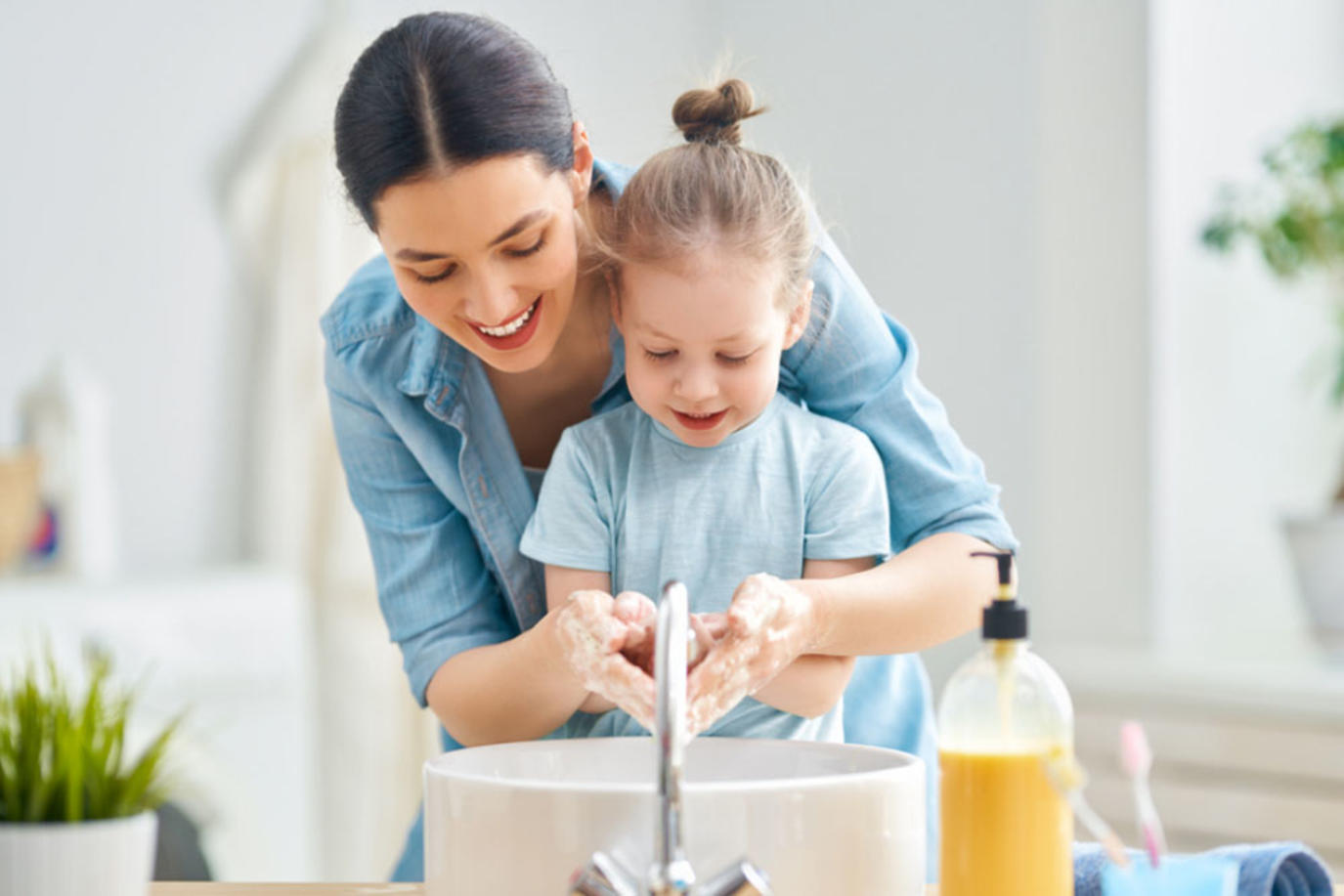 تخلص الجسم من الروائح الكريهة
تحافظ على صحة الجسم من العديد من الامراض 



الامراض الناجمة عن قلة النظافة 
 الاسهال
التهاب الكبد وغيرها
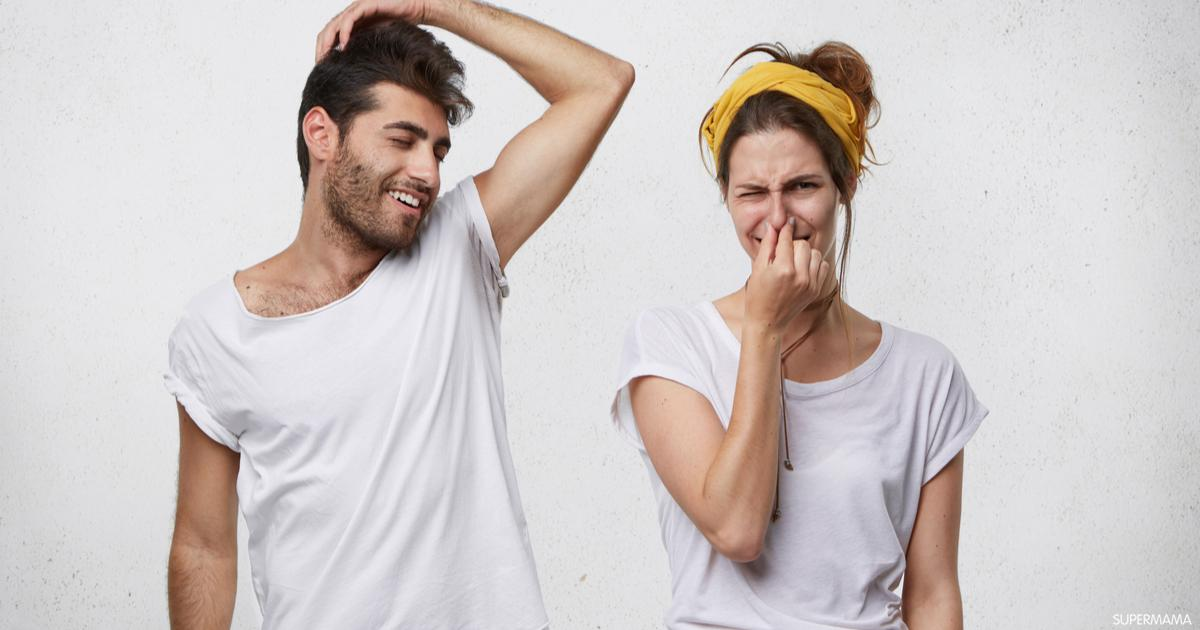 المنظفات الشخصية
طرق المحافظة على النظافة الشخصية
الاستحمام ما لا يقل عن 3 مرات في الاسبوع 
الاهتمام بتنظيف الاسنان
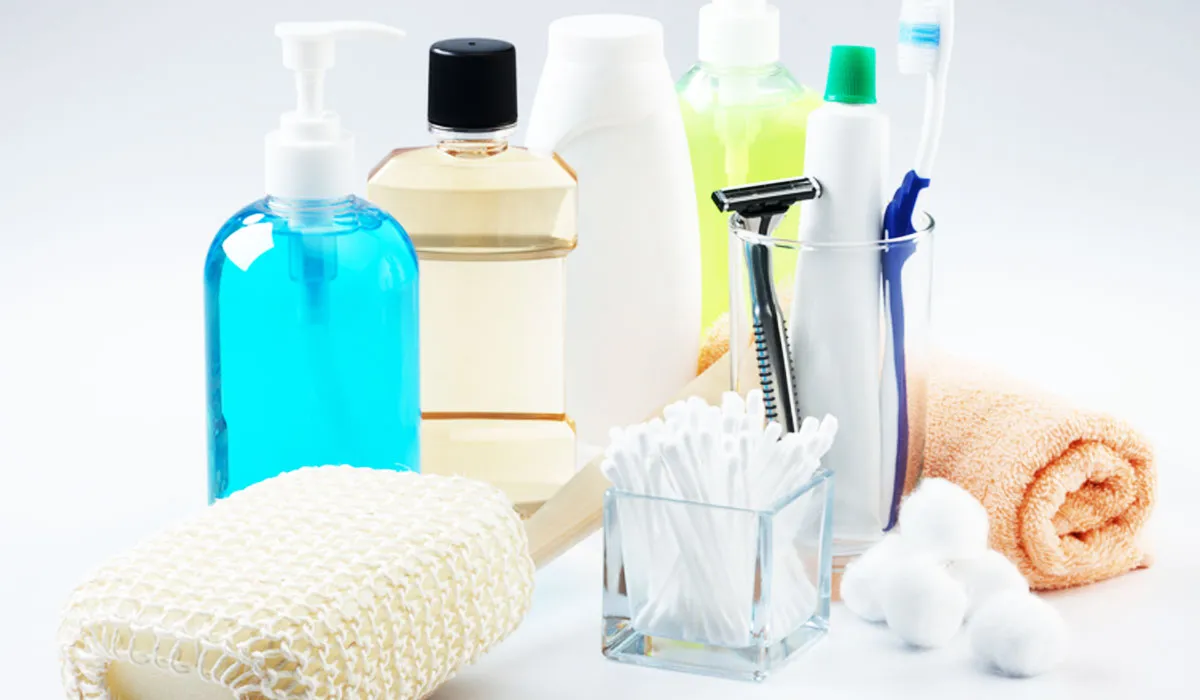 الفيديو
تعريف المنظفات التنظيف هو كل تفاعل كيميائي وفيزيائي باستطاعته نزع حاجز الأوساخ سائلة أو صلبة أو مزيج بينهما على سطح مادة صلبة مثل قماش أو صوف
صور عن النضفات
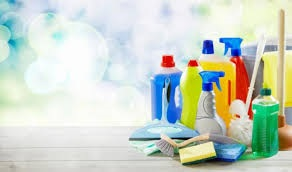 الاثار السلبة الناجمة عن استخدام المنظفات
قد تسبب منظفات المراحيض وأرضيات الحمام حروق شديدة في الجلد. 
أضرار المنظفات المنزلية

بسبب تأثير المواد الكيميائية على الهرمونات، كما أن تلامسها مباشرةً على الجلد.
امثلة المنظفات.
- الفورمالديهايد.
- كلوروفورم.
- الأمونيا.
- الكلور.
- ديثانولامين - DEA.
اجكس
- ترايثولامين- TEA
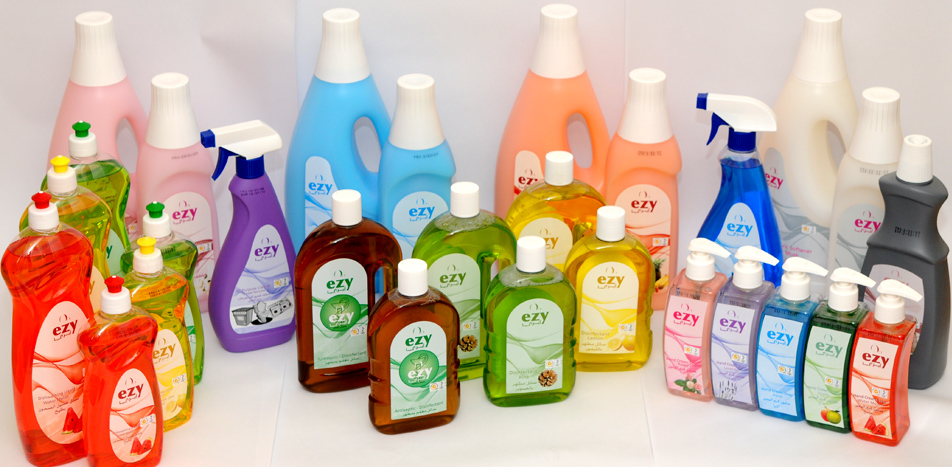 DEA وTEA مادتان موجودتان في العديد من المنظفات متعددة الأغراض، وبعض منتجات العناية الشخصية، مثل الشامبو ومنعّم .الشعر، وهي تخترق الجلد بسهولة ويشتبه في أنها مسرطنة
المنظفات المنزلية
صور عن المنظفات
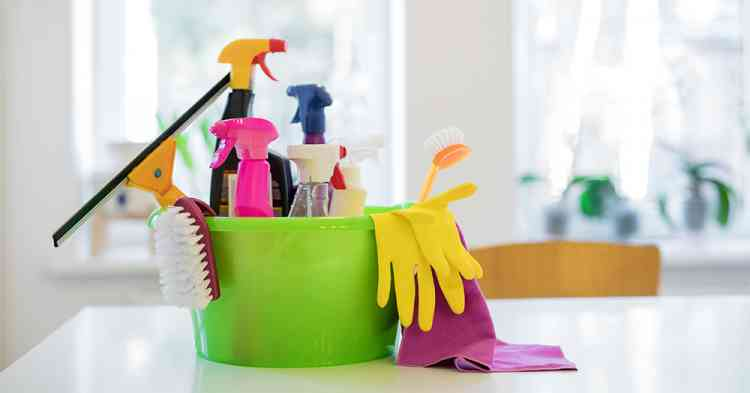 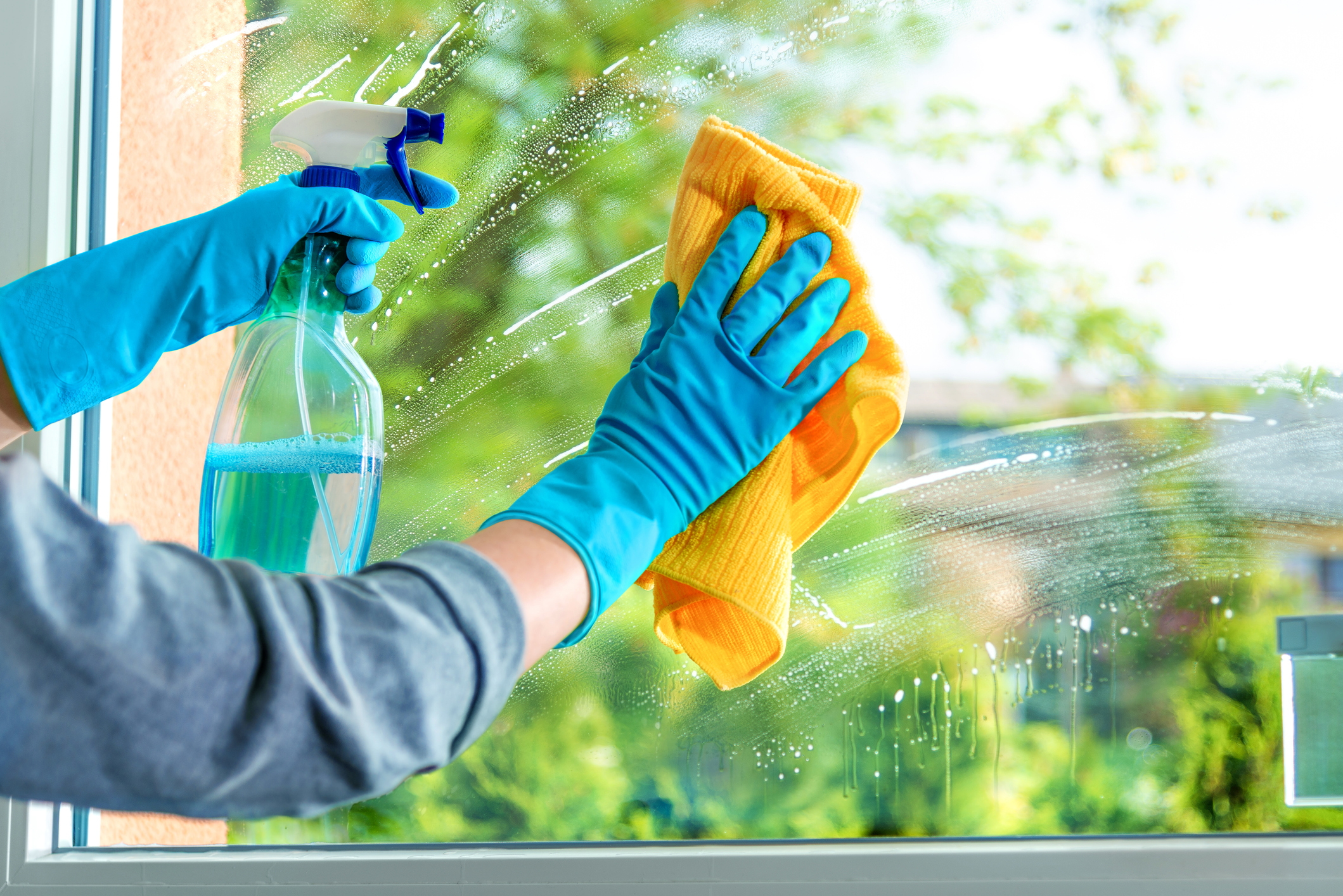 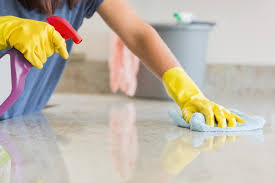 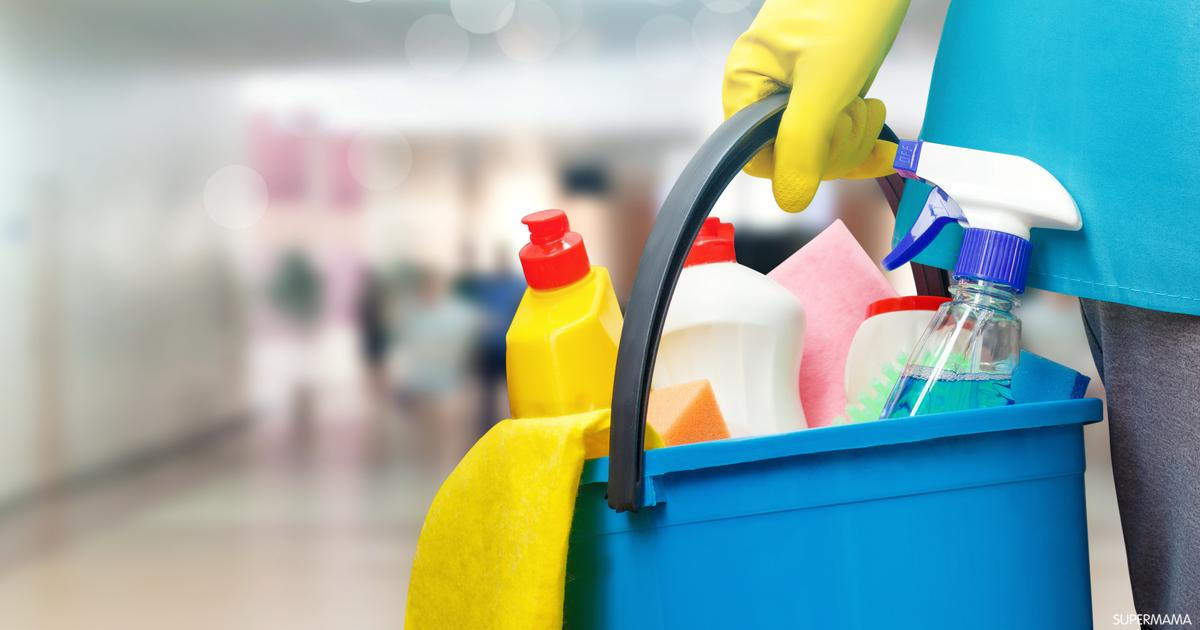 وبالنظافة حياتنا احلى